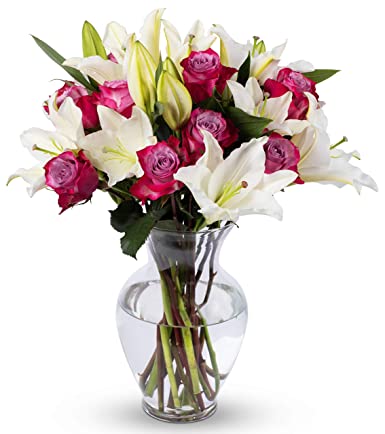 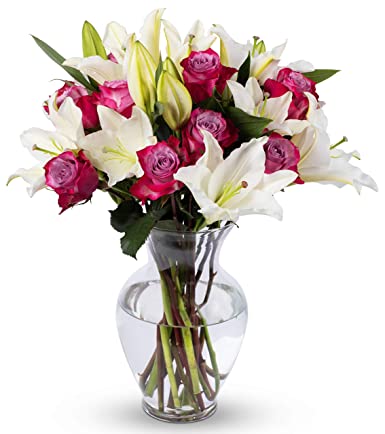 সবাইকে স্বাগতম
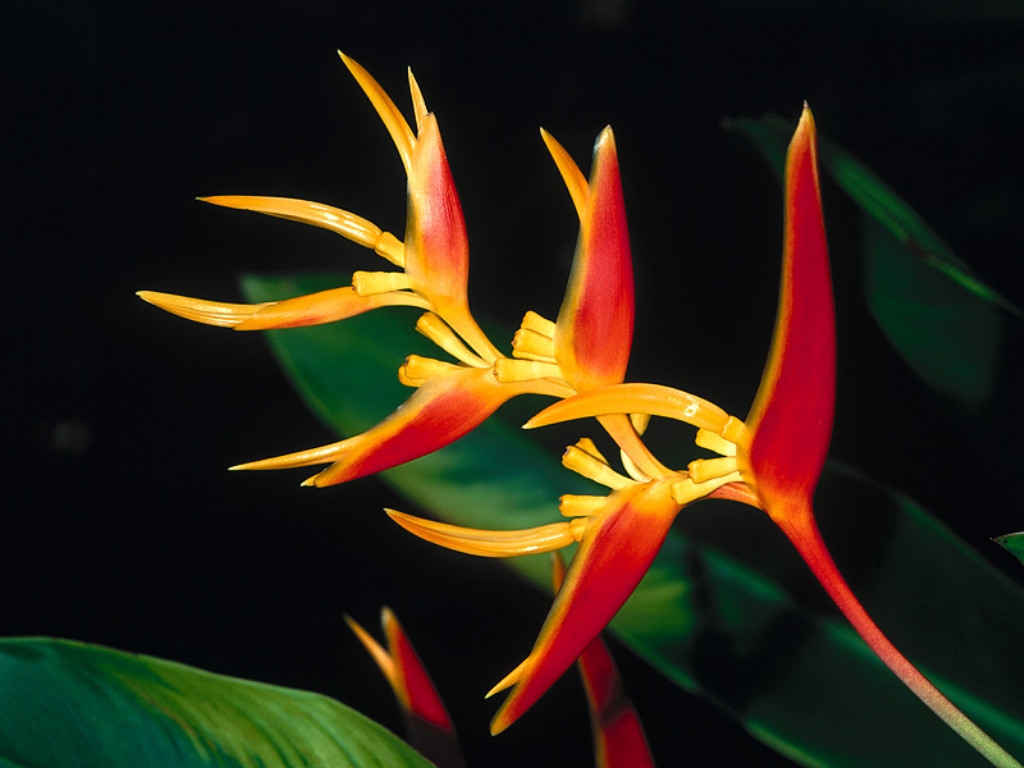 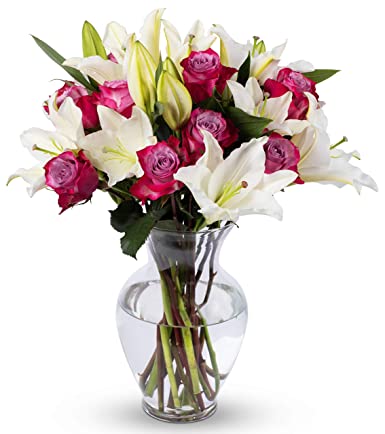 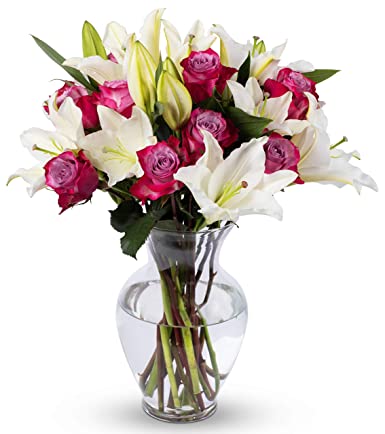 শিক্ষক পরিচিতি
আহাম্মদ উল্লাহ
প্রভাষক (গণিত)
লাউতলি ডঃ রশীদ আহমেদ উচ্চ বিদ্যালয় ও কলেজ
ফরিদগঞ্জ, চাঁদপুর।
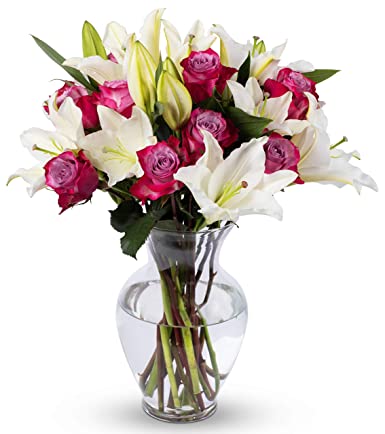 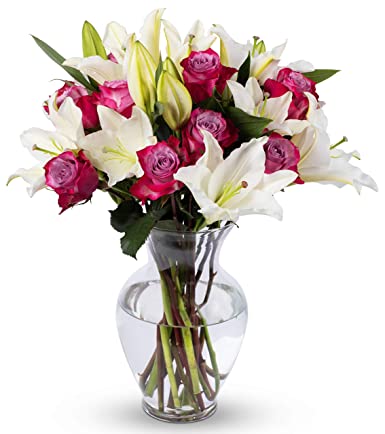 পাঠ পরিচিতি
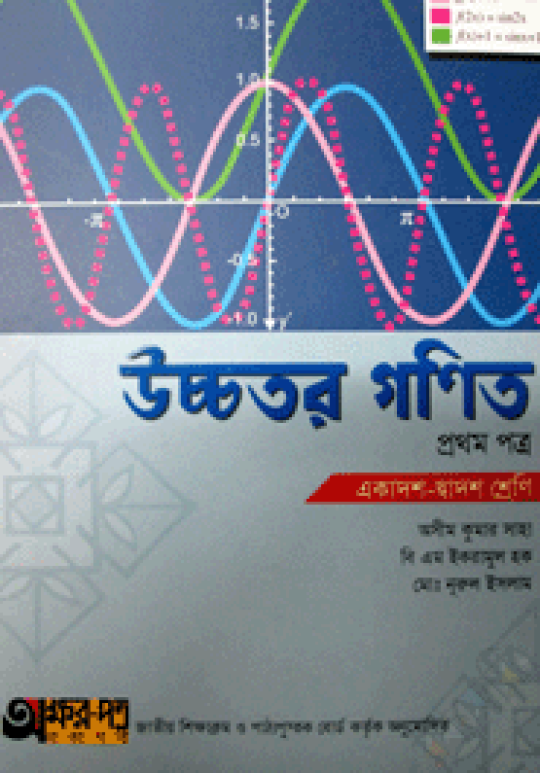 শ্রেণিঃ একাদশ 

বিষয়ঃ উচ্চতর গনিত ১ম পত্র

অধ্যায়ঃ পঞ্চম অধ্যায়

সময়ঃ 4৫ মিনিট
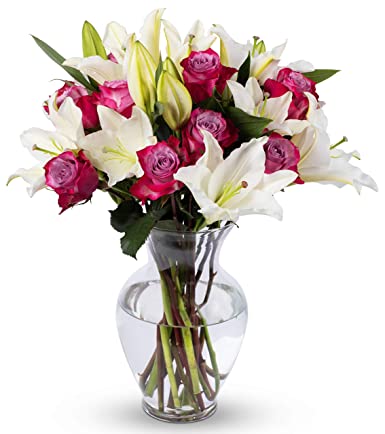 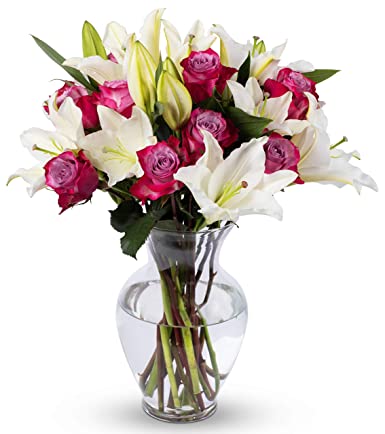 পূর্বজ্ঞান যাচাই
ছবি তিনটি লক্ষ কর
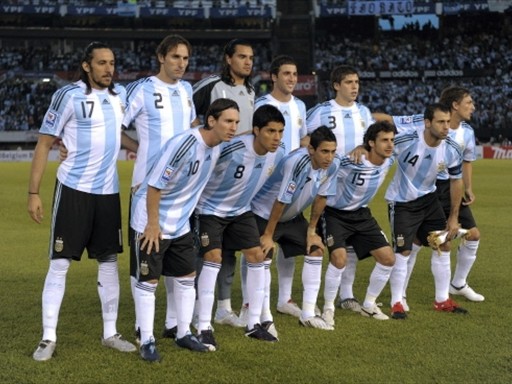 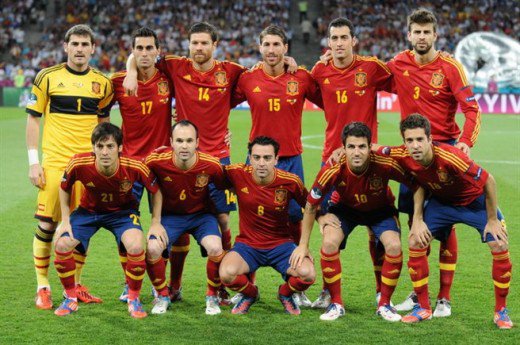 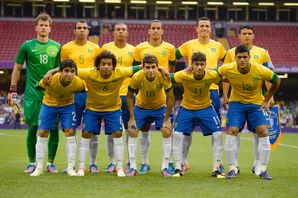 ৩২ টি দল থেকে ৩ টি দল বাছাই করার প্রক্রিয়াকে গণিতে কি বলা হয়?
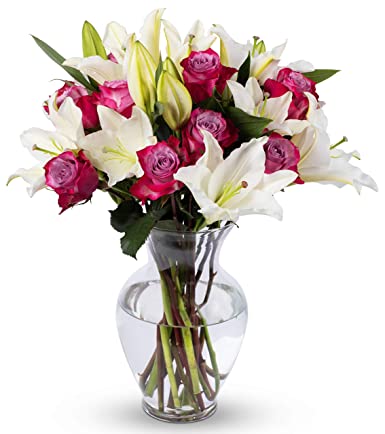 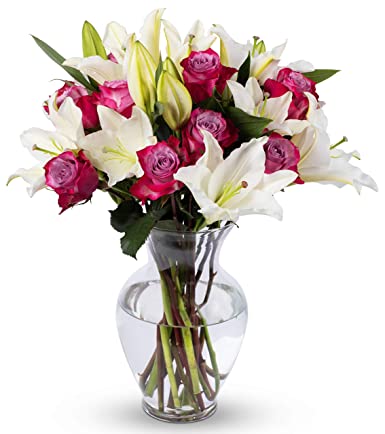 আজকের পাঠ
সমাবেশ
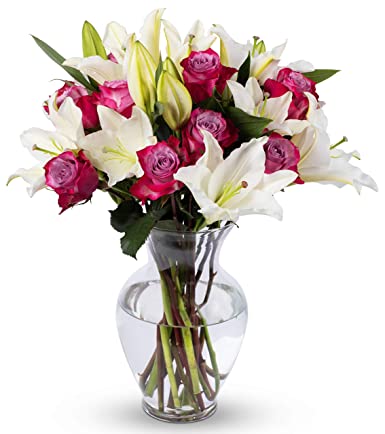 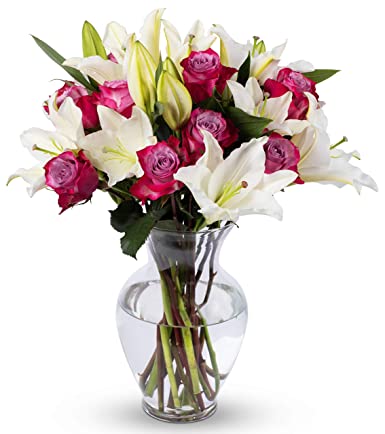 শিখনফল
এই অধ্যায় শেষে শিক্ষার্থিরাঃ
01. সমাবেশ  ব্যাখা করতে পারবে।
02. শর্তাধীন সমাবেশ কি বলতে পারবে।
03. মোট সমাবেশ সংখ্যা সম্পর্কে বলতে পারবে।
04. গ্রুপ বা দলে বিভক্তিকরণ সম্পর্কে বলতে পারবে।
05. বাস্তবক্ষেত্রে নানা সমস্যা সমাবেশের সাহায্যে সমাধান করতে পারবে।
06. সম্পূরক সমাবেশ কাকে বলে তা বলতে পারবে।
07. সমাবেশের সাহায্যে গাণিতিক সমস্যা সমাধান করতে পারবে।
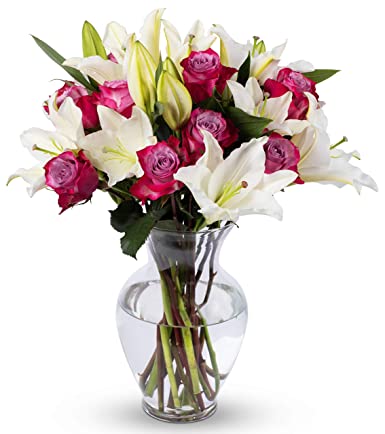 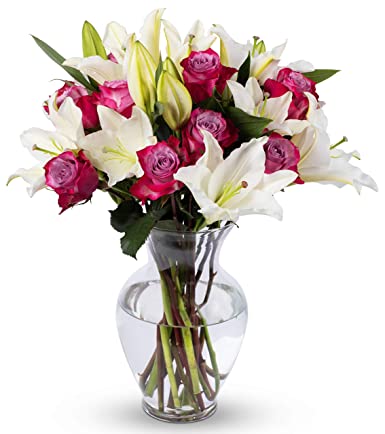 উপস্থাপন
তালাটি ভালো ভাবে দেখি
প্রতিটি  সারিতে ১- ৯ পর্যন্ত সংখ্যা আছে। একই ভাবে অপর সারিগুলিতে  ও ১-৯ পর্যন্ত সংখ্যা আছে। প্রতিসারিতে  যে কোন একটি সংখ্যা বাছাই করা যেতে পারে। এইভাবে  বাছাই  প্রক্রিয়াকে  অনেক  সংখ্যা থেকে  এক বা একাধিক সংখ্যা বাছাইকরণকে  সমাবেশ বলে। অপরদিকে তালাটির Lock  হল একটি বিন্যাস।
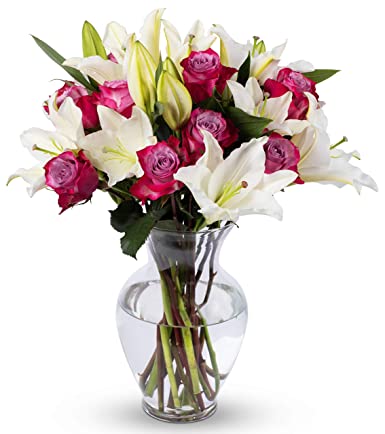 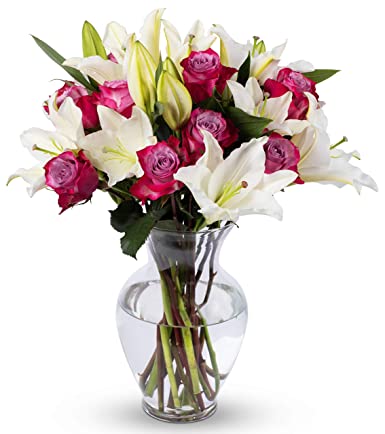 সমাবেশের সংজ্ঞা
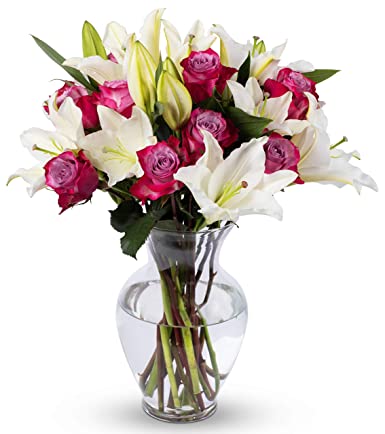 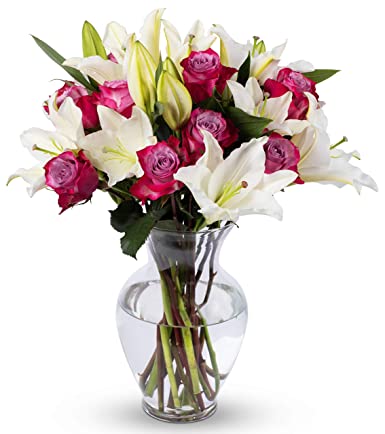 সম্পূরক সমাবেশ
n সংখ্যক জিনিস থেকে r সংখ্যক জিনিস বাছাই করলে সঙ্গে সঙ্গে (n-r) সংখ্যক জিনিস বাদ পড়ে। সুতরাং n সংখ্যক জিনিস থেকে যতবার r সংখ্যক জিনিস বাছাই করা যায়, ঠিক ততবারই (n-r) সংখ্যক জিনিস বাদ দেওয়া যায়, অর্থাৎ যতবার r সংখ্যক জিনিস বাছাই করা যায় ততবারই (n-r) সংখ্যক জিনিস বাছাই করা যায়।
nCr=nCn-r
এরূপ সমাবেশকে সম্পূরক সমাবেশ বলে।
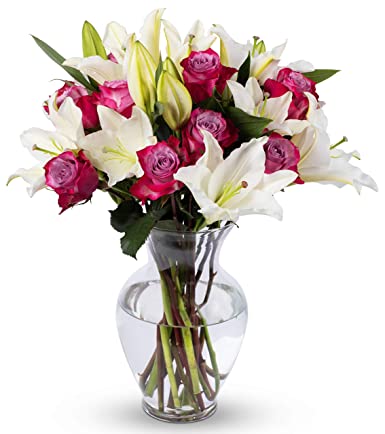 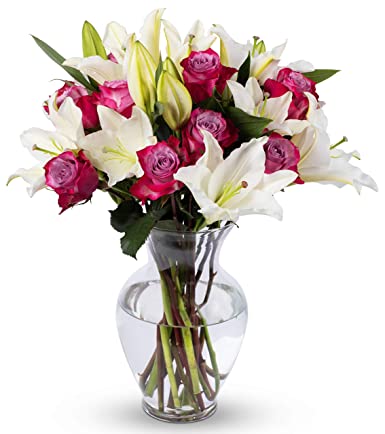 শর্তাধীন সমাবেশ
01
n সংখ্যক বিভিন্ন জিনিস থেকে প্রতিবারে r সংখ্যক জিনিস নিয়ে    সমাবেশ সংখ্যা যাতে p সংখ্যক নির্দিষ্ট জিনিস সর্বদাই থাকে।
n-pCr-p
এরূপ সমাবেশ সংখ্যা =
উদাহরণঃ 8 জন বালক ও 2 জন বলিকার মধ্যে বালিকাদের সর্বদা গ্রহণ করে 6 জনের একটি কমিটি কত উপায়ে গঠন করা যাবে?
সমাধানঃ 6 জনের কমিটিতে বালিকা 6 জনকে সর্বদা গ্রহণ করলে 8 জন বালক থেকে 4 জনকে নিতে হবে।
8C4
মোট কমিটি সংখ্যা হবে=
2C2
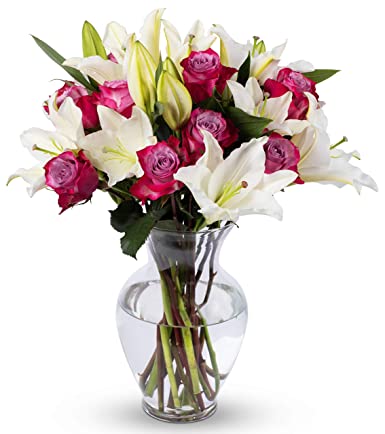 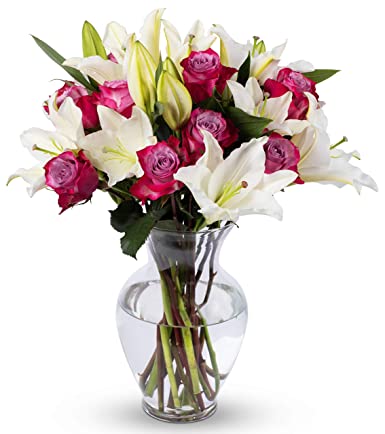 শর্তাধীন সমাবেশ
02
02. n সংখ্যক বিভিন্ন জিনিস থেকে প্রতিবারে r সংখ্যক জিনিস নিয়ে        সমাবেশ সংখ্যা যাতে p সংখ্যক নির্দিষ্ট জিনিস কোনো সময় থাকবে না।
n-pCr
এরূপ সমাবেশ সংখ্যা =
উদাহরণঃ 8 জন বালক ও 2 জন বলিকার মধ্যে বালিকাদের সর্বদা বর্জন করে 6 জনের একটি কমিটি কত উপায়ে গঠন করা যাবে?
সমাধানঃ 6 জনের কমিটিতে বালিকা 2 জনকে সর্বদা বর্জন করলে 8 জন বালক থেকে 6 জনকে নিতে হবে।
8C6
মোট কমিটি সংখ্যা হবে=
2C0
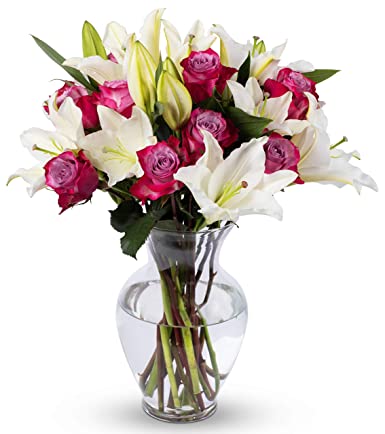 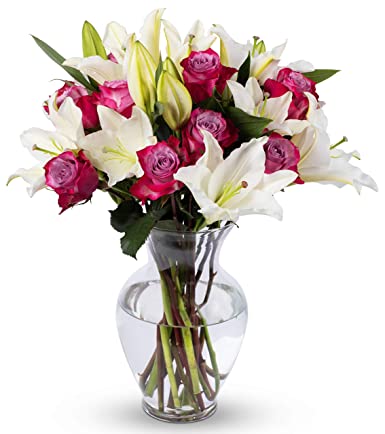 মোট সমাবেশ সংখ্যা
03
n সংখ্যক জিনিস থেকে প্রত্যেকবার অন্তত একটি জিনিস নিয়ে গঠিত সমাবেশ সংখ্যা= 2n-1
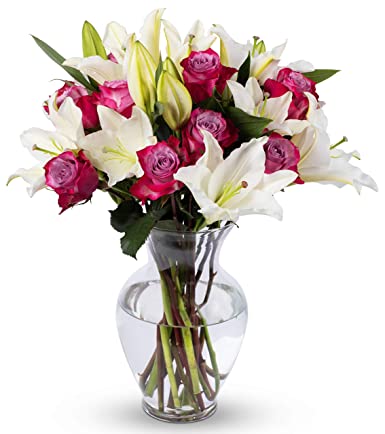 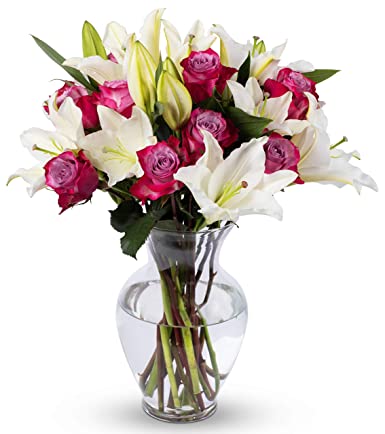 মোট সমাবেশ সংখ্যা
04
সবগুলি জিনিসই ভিন্ন ভিন্ন নয় এরূপ জিনিসের সমাবেশঃ
মনে করি, 1ম প্রকারের p সংখ্যক, 2য় প্রকারের q সংখ্যক এবং 3য় প্রকারের r সংখ্যক জিনিস আছে। এখন p সংখ্যক জিনিস হতে 1টি, 2টি, ….. সংখ্যকটি অথবা একটিও না নেয়া যেতে পারে। অর্থাৎ (p+1) সংখ্যকভাবে সমাবেশ করা যায়। অনুরূপভাবে q সংখ্যক জিনিস (q-1) এবং r সংখ্যক জিনিস (r+1) ভাবে সমাবেশ করা যায়। p, q ও r সংখ্যক জিনিস থেকে যেকোনো সংখ্যক জিনিস নিয়ে মোট সমাবেশ (p+1)(q+1)(r+1) ইত্যাদি সংখ্যক উপায়ে ব্যবস্থা করা যায়। কিন্তু, এদের মধ্যে একটি সমাবেশে কোনো জিনিস উপস্থিত থাকবে না যা গ্রহণযোগ্য নয়। তাই সমাবেশ সংখ্যা হবে = (p+1)(q+1)(r+1)-1
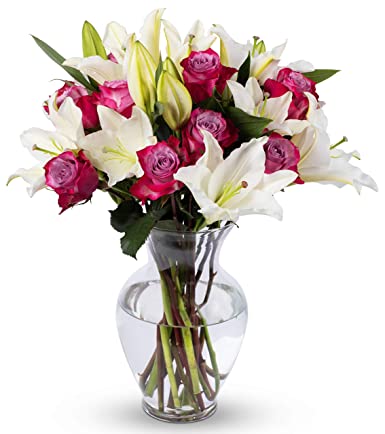 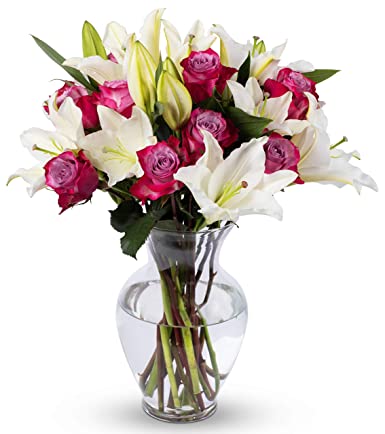 গ্রুপ বা দলে বিভক্তিকরণ
05
(m+n) সংখ্যক বিভিন্ন জিনিসকে যথাক্রমে m ও n সংখ্যক বস্তুর দুইটি দলে যত রকমে বিভক্ত করা যায়, তার সংখ্যা নির্ণয় করতে হবে।
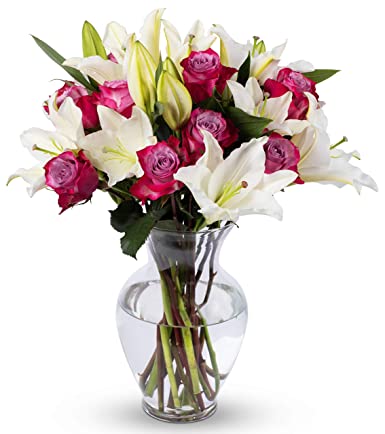 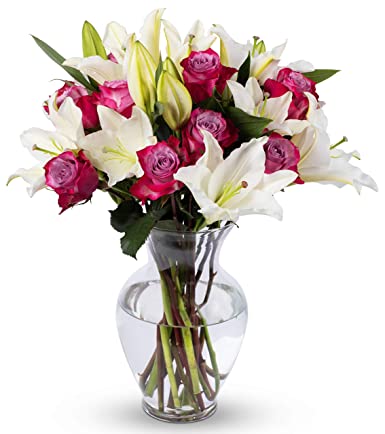 সমস্যা ও সমাধান
7 জন পুরুষ ও 4 জন মহিলার মধ্য থেকে 4 জনের একটি COMMITTEE গঠন করতে হবে।
(ক) nC7 = nC3 হলে nP3 এর মান নির্ণয় কর।
(খ) অন্তত একজন মহিলাকে নিয়ে কতভাবে কমিটি গঠন করা যায় নির্ণয় কর।
(ক)
দেওয়া আছে,  nC7 = nC3
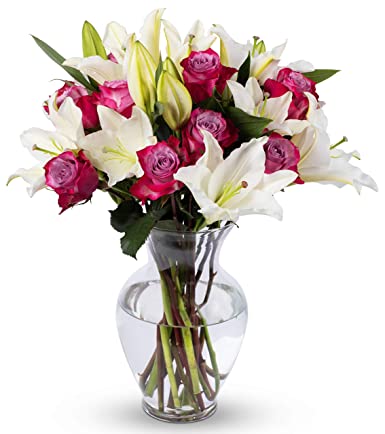 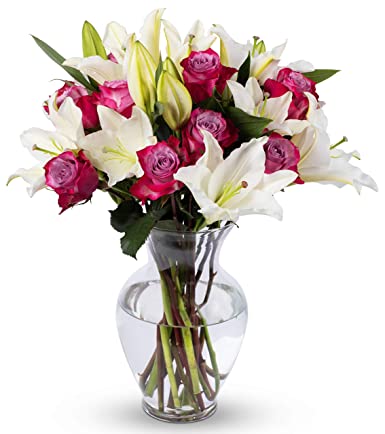 সমাধান (ক)
দেওয়া আছে,  nC7 = nC3
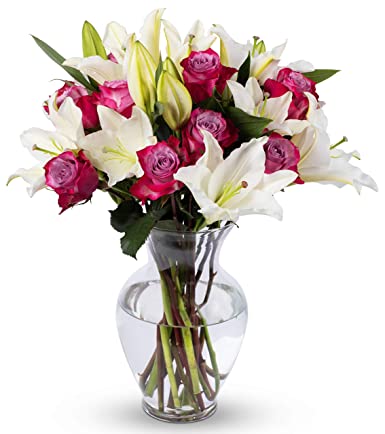 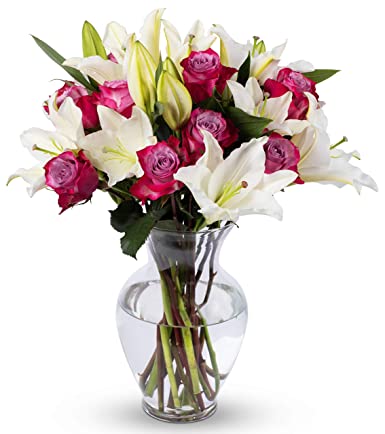 সমাধান (খ)
7 জন পুরুষ ও 4 জন মহিলার মধ্য থেকে অন্তত একজন মহিলাসহ 4 জন নিম্নোক্তভাবে বাছাই করা যায়।
(i) নং বাছাইয়ের ক্ষেত্রে কমিটি গঠনের উপায়ের সংখ্যা= 7C3×4C1=140
(ii) নং বাছাইয়ের ক্ষেত্রে কমিটি গঠনের উপায়ের সংখ্যা= 7C2×4C2=126
(iii) নং বাছাইয়ের ক্ষেত্রে কমিটি গঠনের উপায়ের সংখ্যা= 7C1×4C3=28
(iv) নং বাছাইয়ের ক্ষেত্রে কমিটি গঠনের উপায়ের সংখ্যা= 7C0×4C4=1
সুতরাং মোট কমিটির গঠনের উপায় = 140+126+28+1 = 295
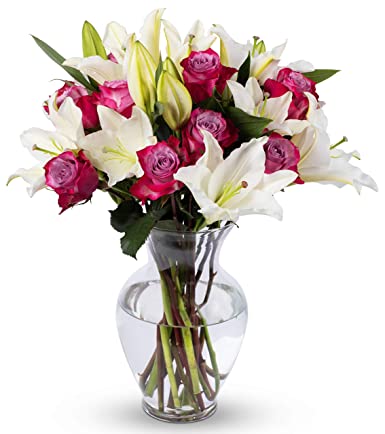 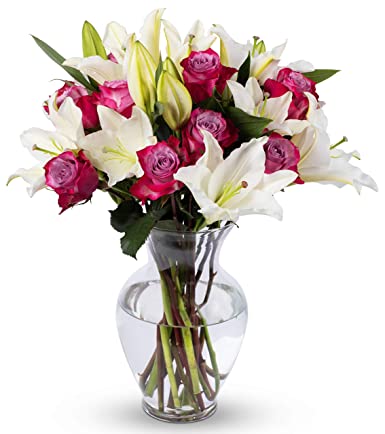 দলগত কাজ
01.  2nCr=2nCr+2  হলে,তবে  r এর মানকত?
উত্তরঃ r=n-1
02. nC5 = nC7 হলে nC11 এর মান নির্ণয় কর।
উত্তরঃ 12
03. n+3 C2 : n+8 C3 = 3 : 56 হলে n এর মান কত?
উত্তরঃ 0
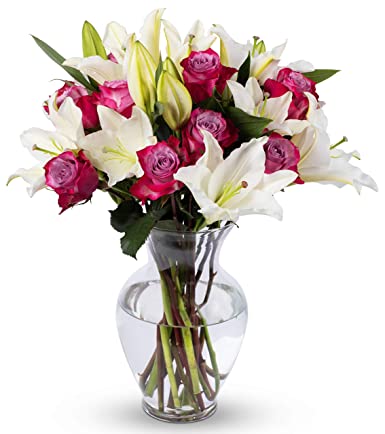 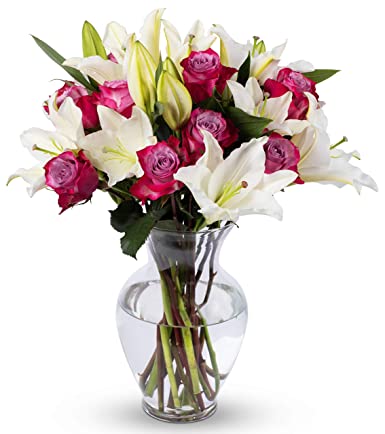 সারমর্ম
সমাবেশ
দল গঠন
সুত্রের সাহায্যে সমাবেশের ব্যবহার
বাছাইকরণ
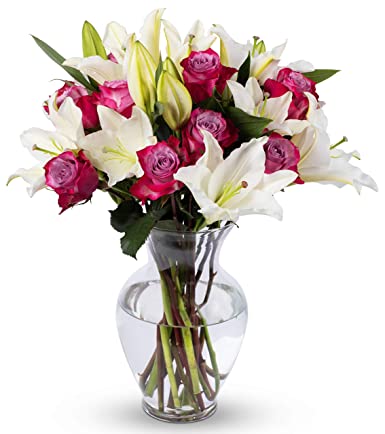 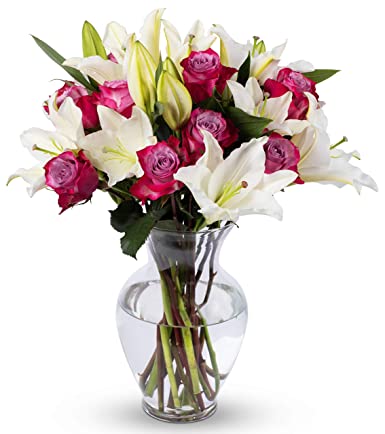 মূল্যায়ন
একটি পঞ্চভুজের কয়টি কর্ণ আছে?
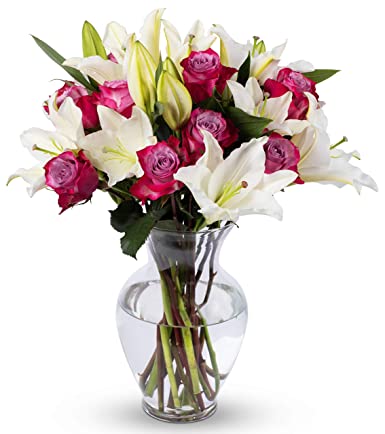 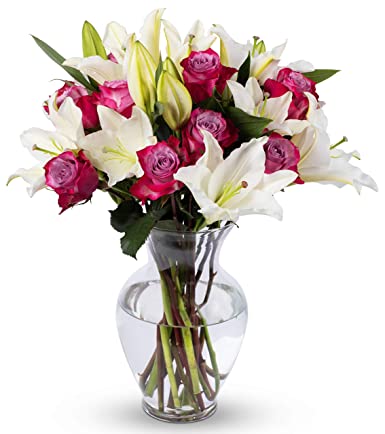 বাড়ির কাজ
01।  12 বাহুবিশিষ্টএকটি সমতলিক ক্ষেত্রের কৌণিক বিন্দুর সংযোখ রেখা
       দ্বারা কতগুলিবিভিন্ন ত্রিভুজ গঠন করা যেতে পারে?
04। দেখাও যে 1,2,3,4,5,6,7 cm দীর্ঘ সাতটি সরলরেখা থেকে চারটি
     করে নিয়ে 32 টি চতুর্ভজ তৈরি যায়?
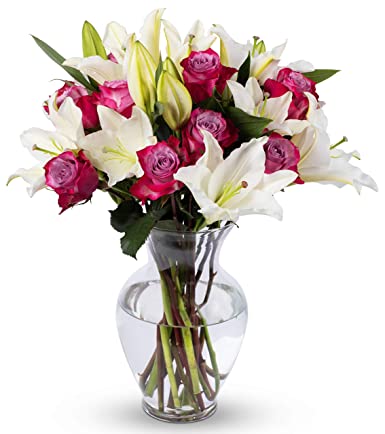 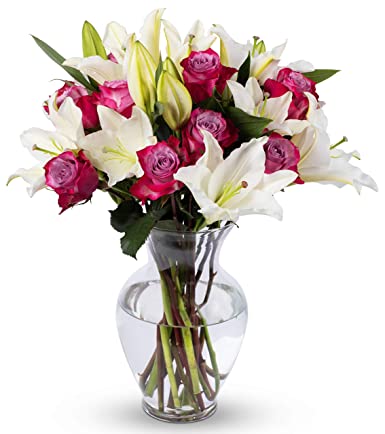 ধন্যবাদ
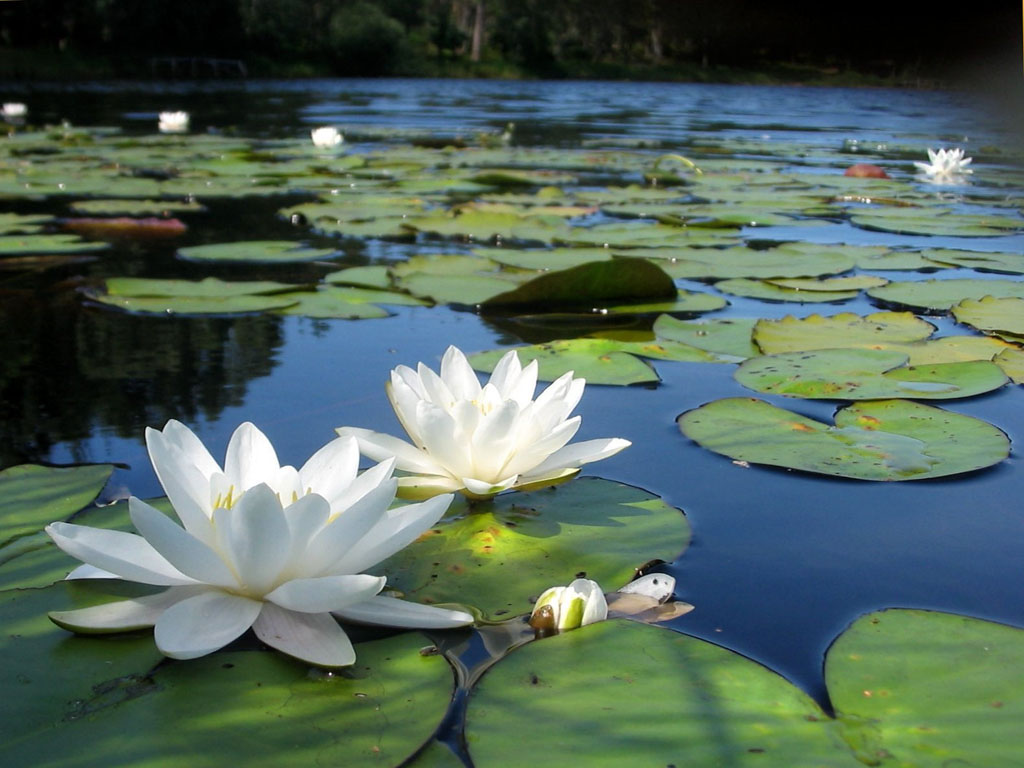